bi-1. PyMOL のインストールと基本機能（Windows 上）
（バイオインフォマティクスとデータベース）
https://www.kkaneko.jp/cc/bi/index.html
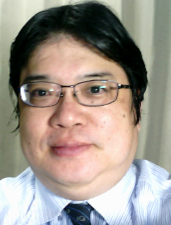 金子邦彦
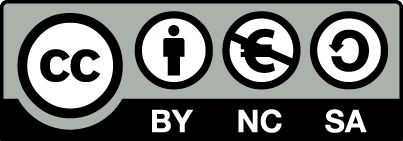 1
アウトライン
PyMOL のインストール
PDB ファイルのダウンロード (RCSB PDB)
タンパク質構造
	PDB ファイルを開く
リボン図の表示
	Hide(H), everything, Show(S), cartoon
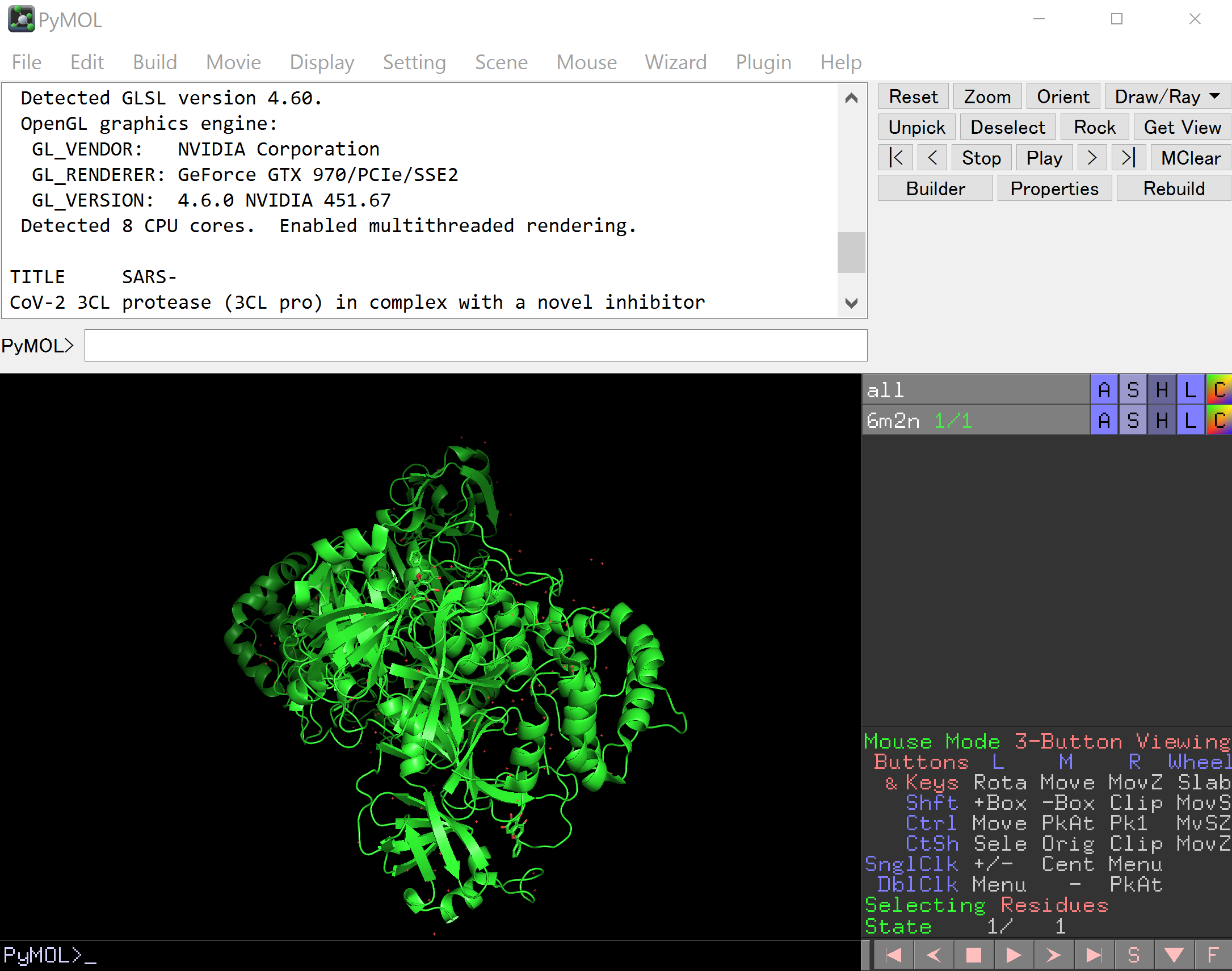 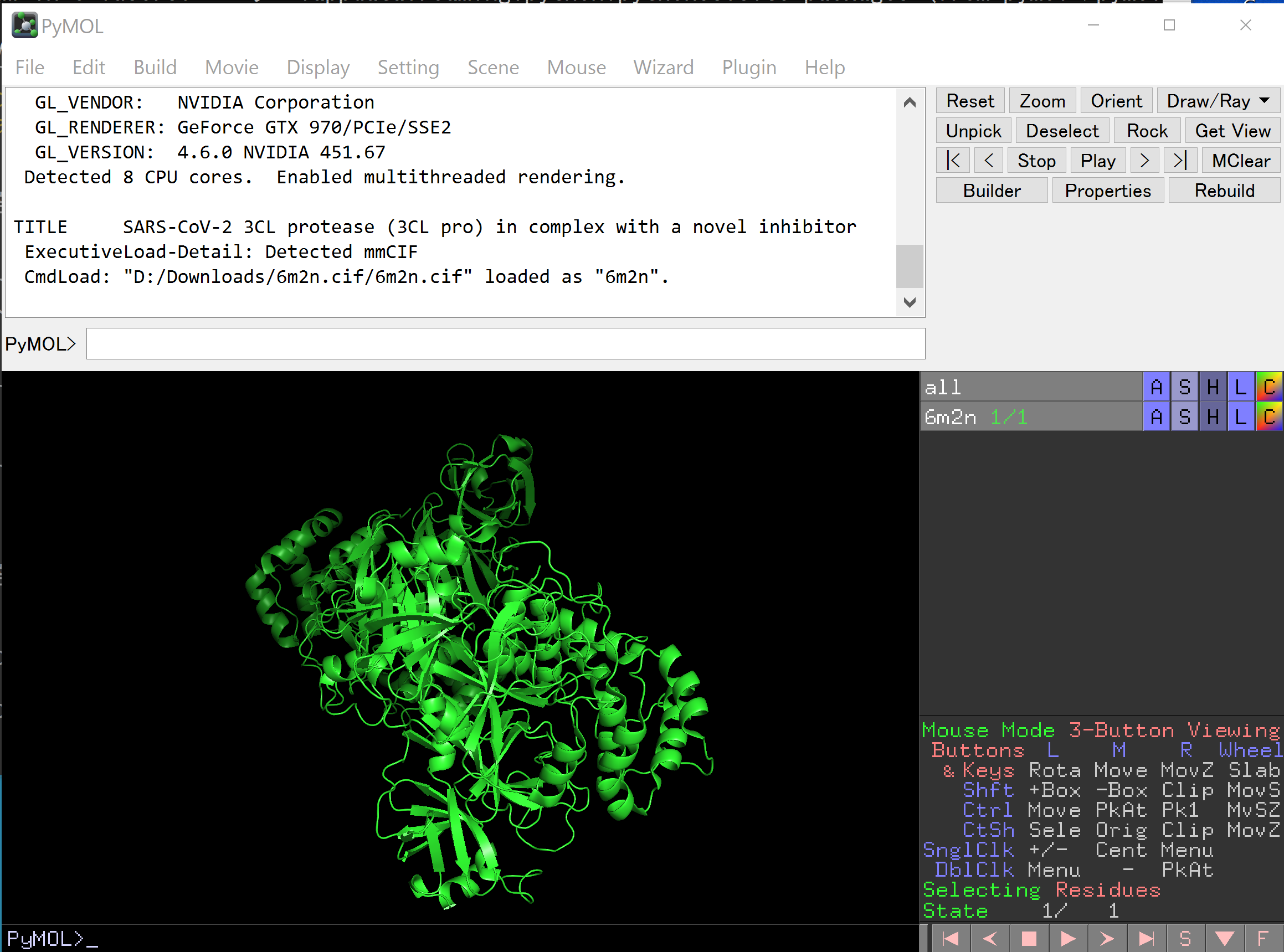 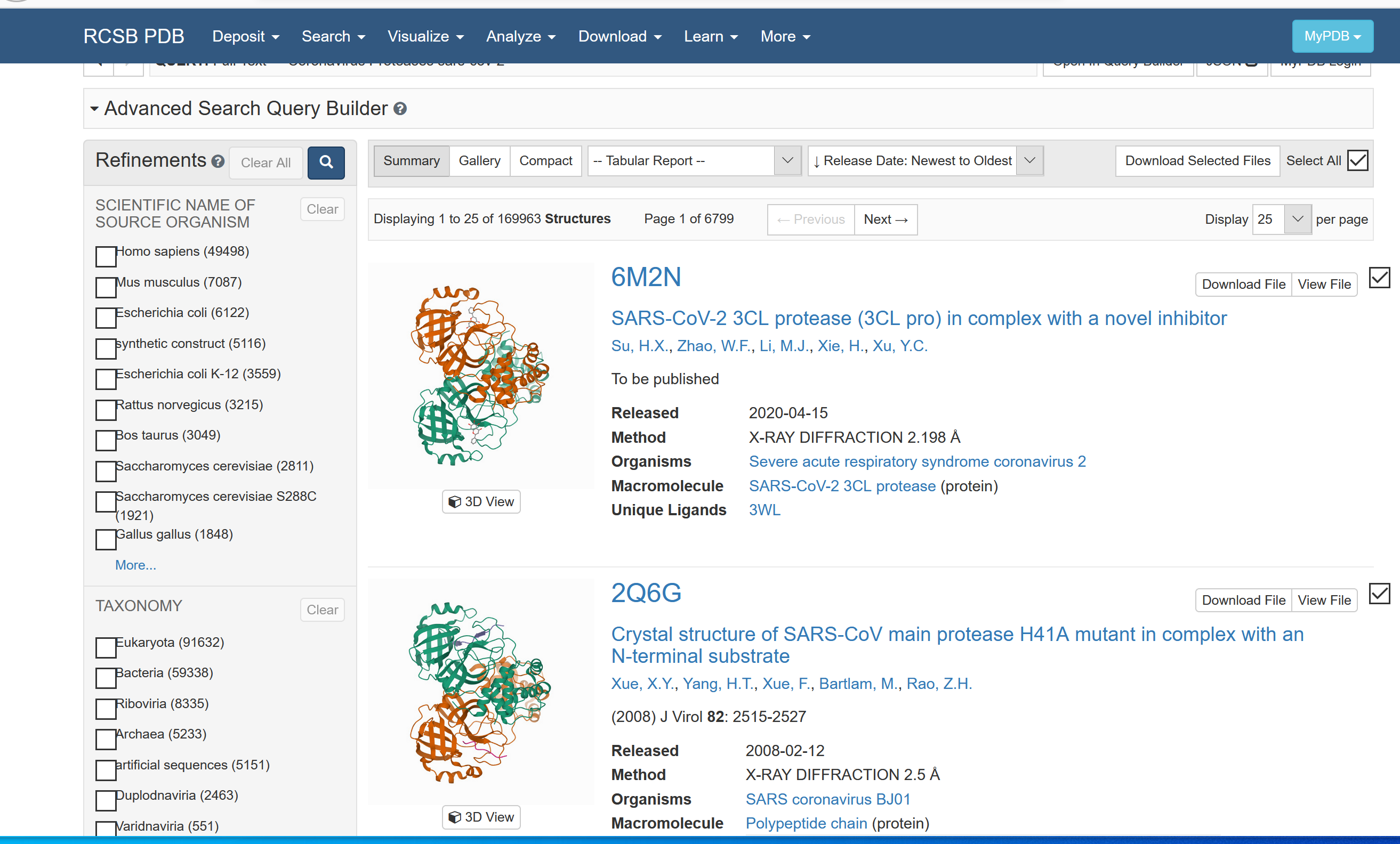 2
RCSB PDB
URL: https://www.rcsb.org/ 
「Coronavirus Proteases sars-cov-2」での検索結果例
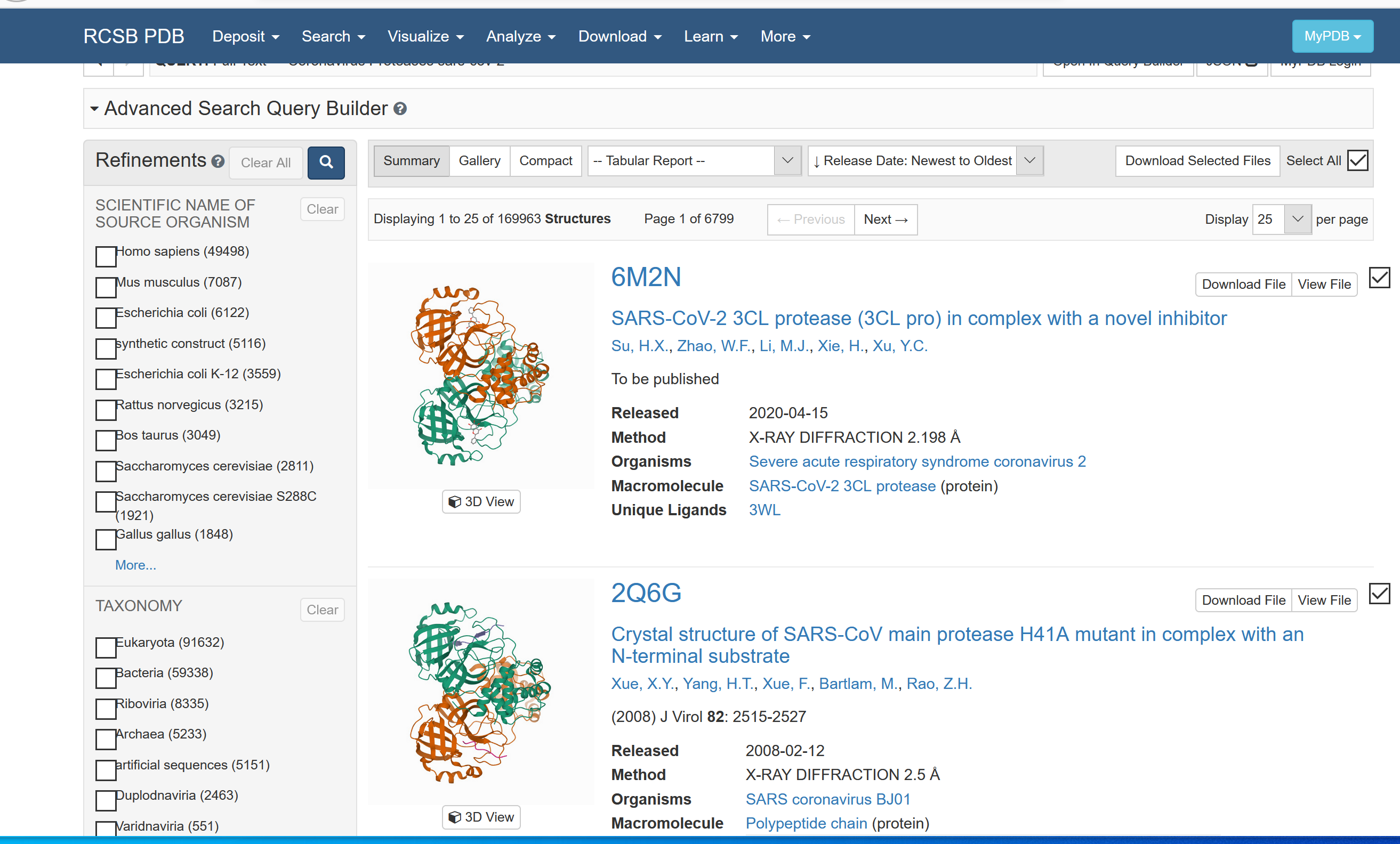 3
タンパク質構造の表示 (PyMOL)
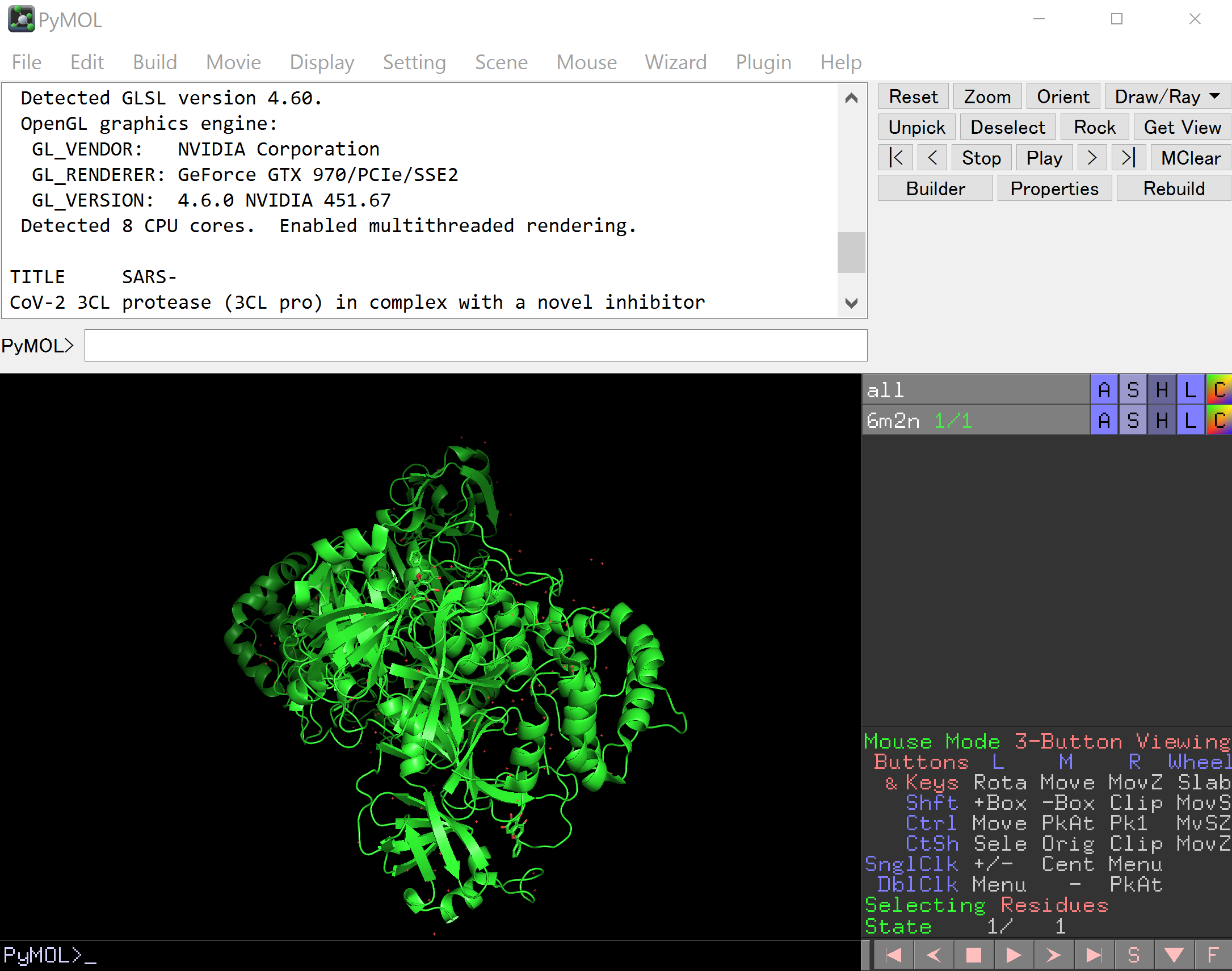 4
リボン図の表示 (PyMOL)
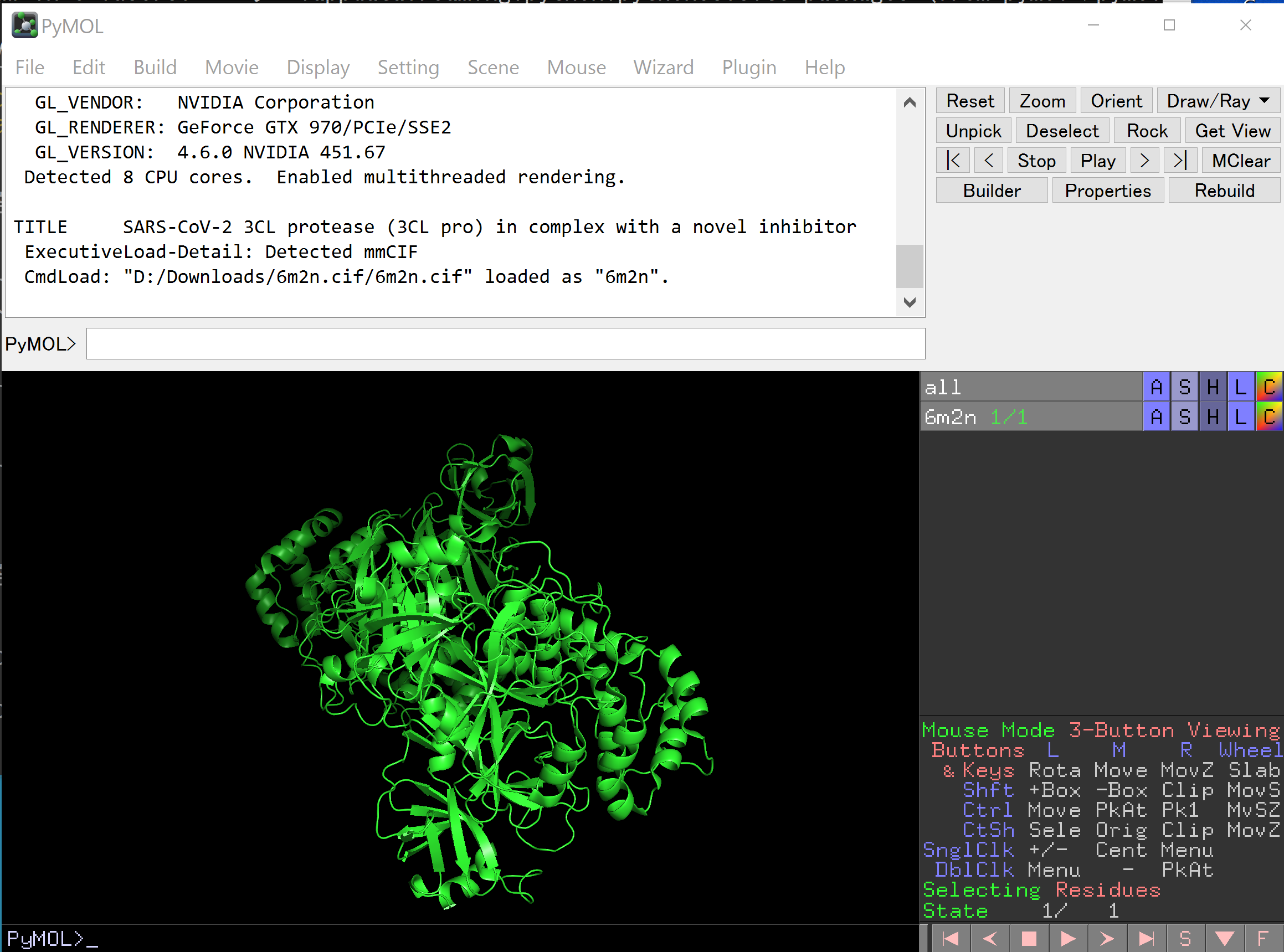 5
PyMOL のインストール
Python のバージョンを調べる（あるいは Python をインストールする）
Pymol-open-source のダウンロード
「Python Extension Packages for Windows - Christoph Gohlke」より、非公式の Windows 版をダウンロード
ダウンロードするファイルは 2つ．
確認のため「pymol」を実行
6